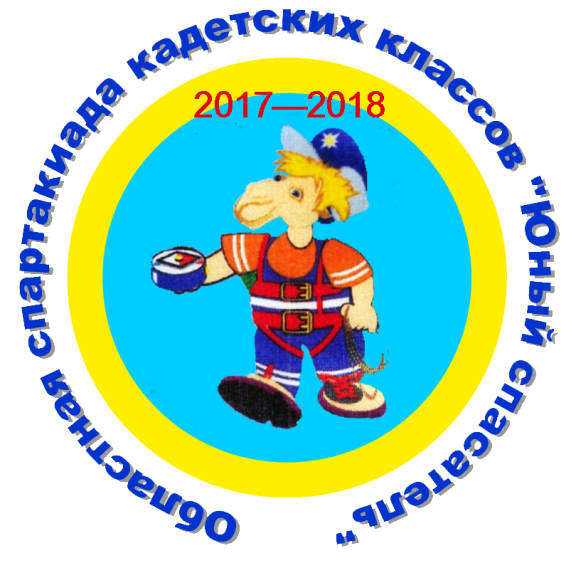 Программа 
осеннего сбора кадет 
областной спартакиады кадетских классов 
«Юный спасатель»
Соснина Наталья Борисовна, 
методист ГБУДО «Областной Центр дополнительного образования детей»
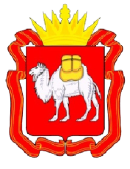 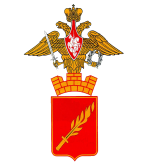 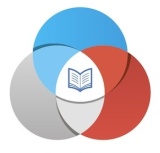 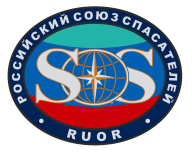 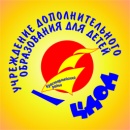 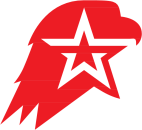 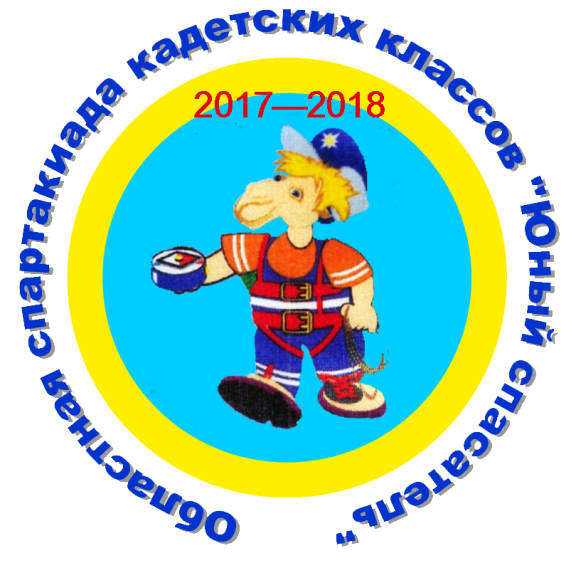 Конкурс «Видео-визитка»
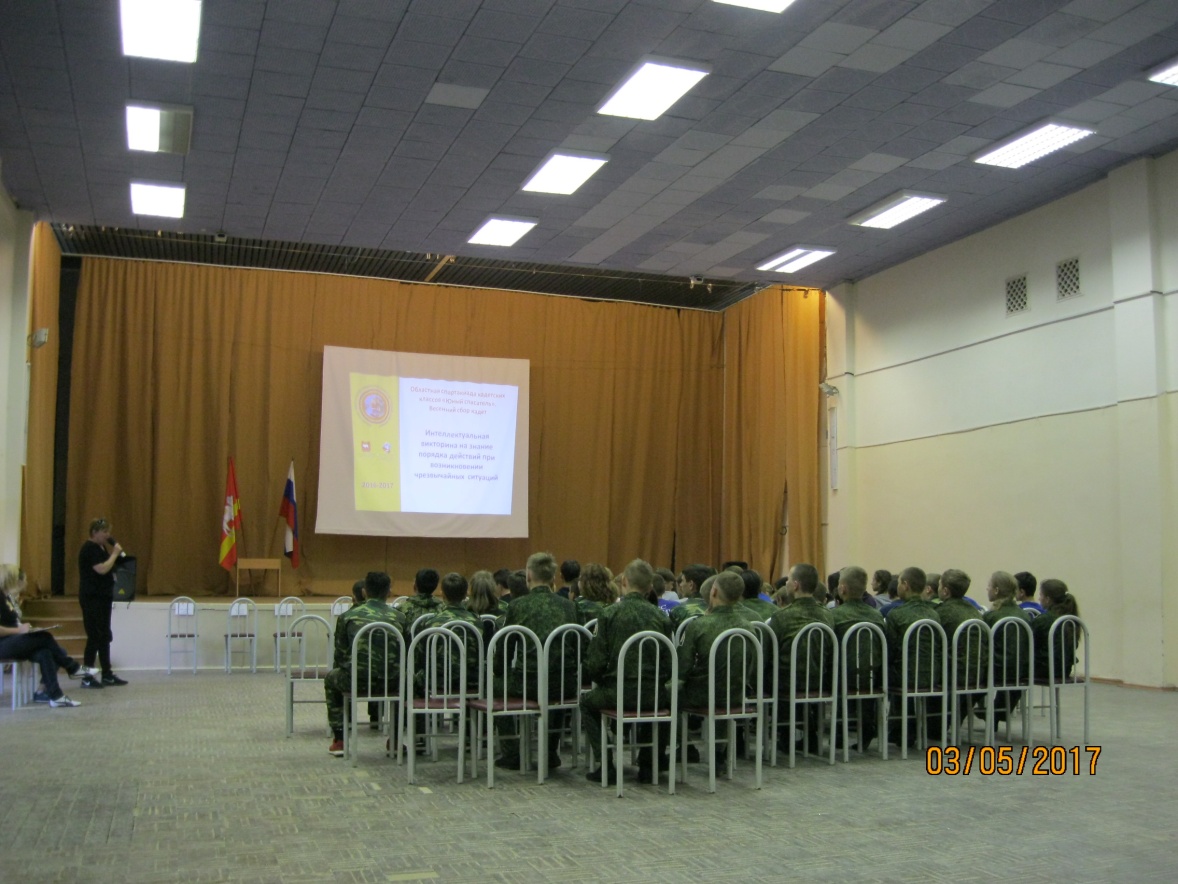 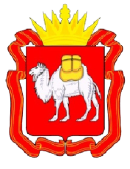 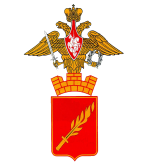 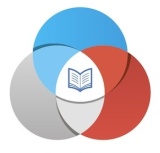 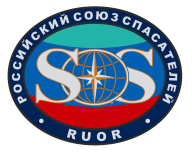 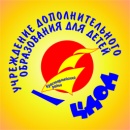 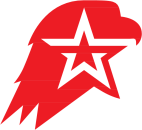 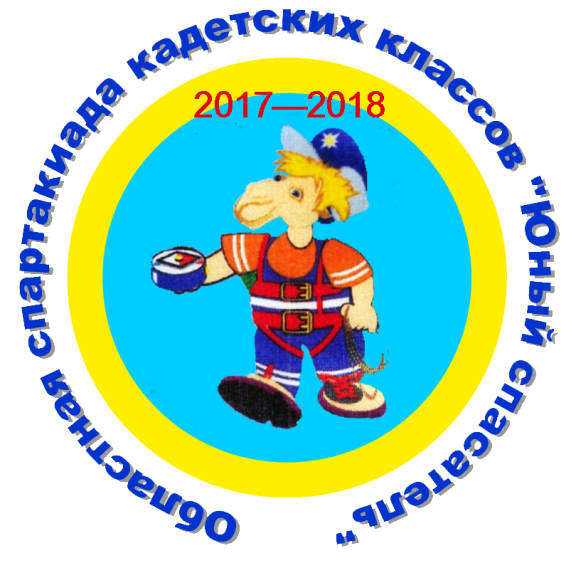 Конкурс «Строевой смотр»
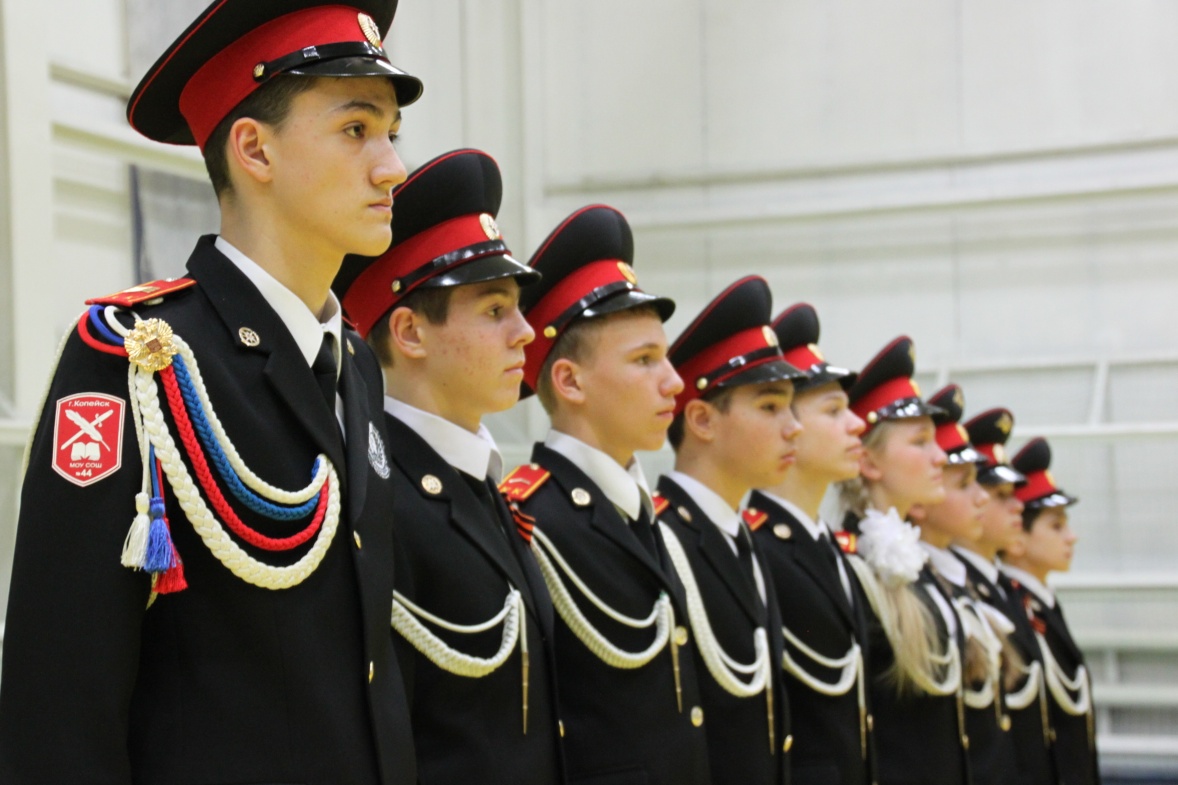 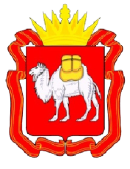 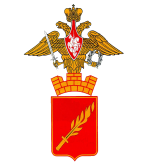 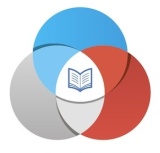 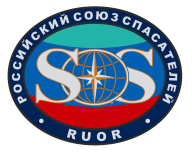 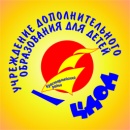 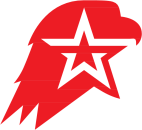 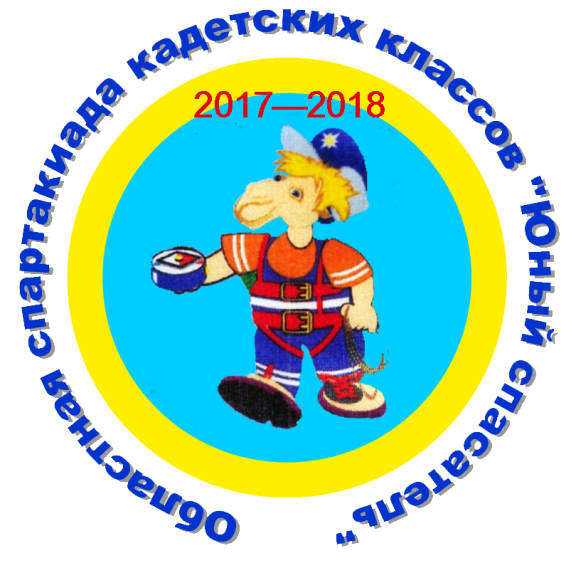 Конкурс «Строевой смотр». Прохождение торжественным маршем
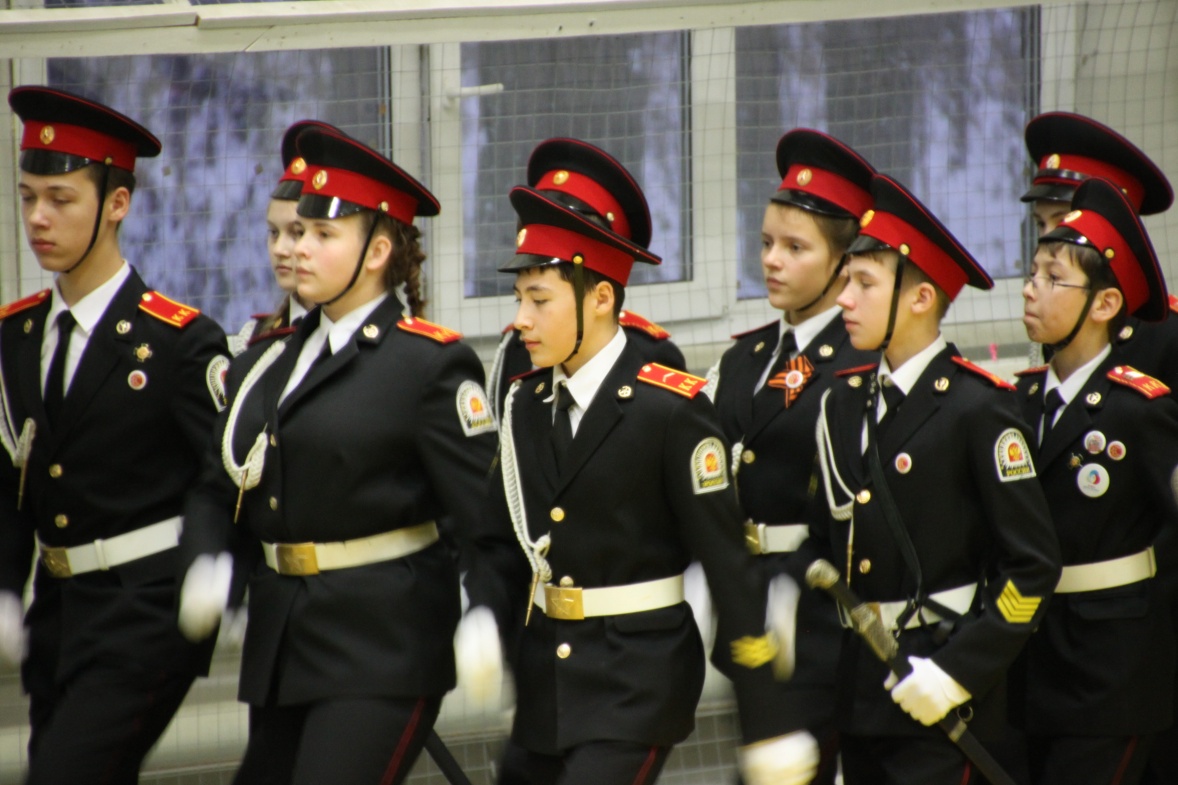 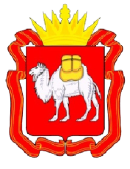 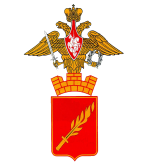 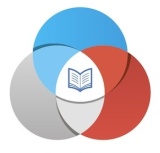 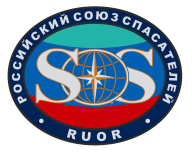 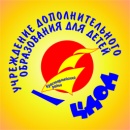 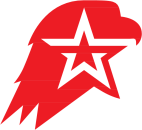 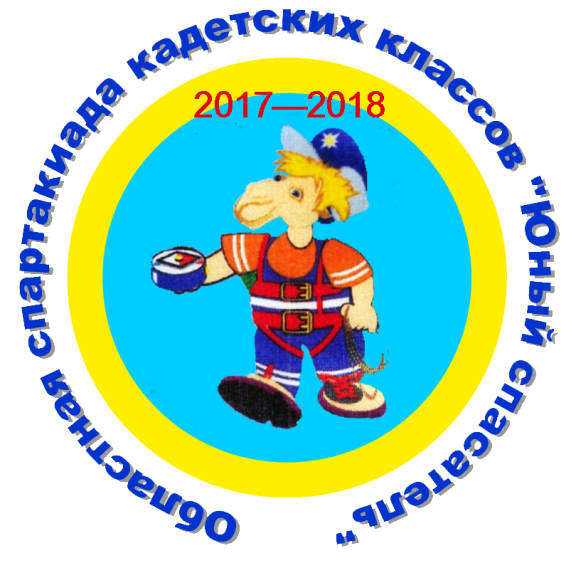 Конкурс «Строевой смотр». Прохождение с песней
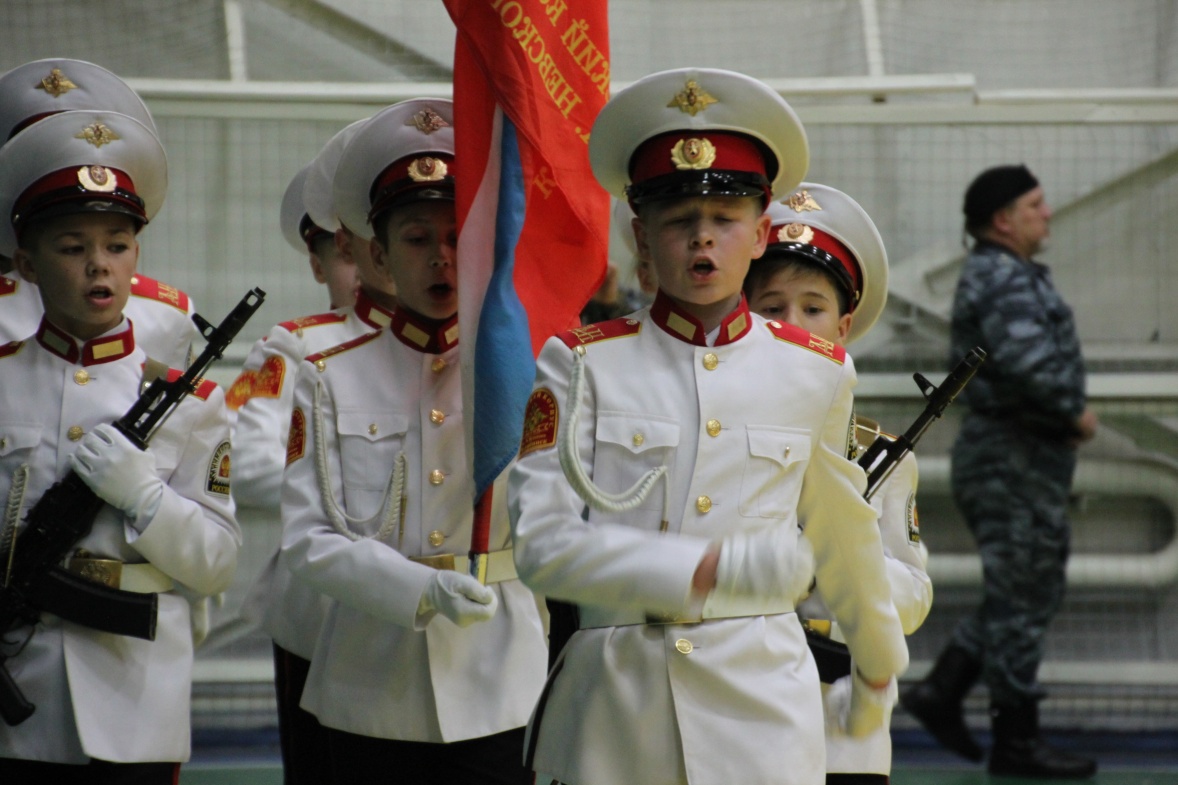 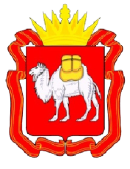 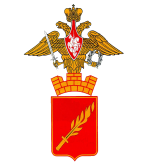 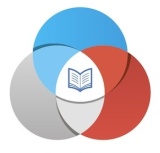 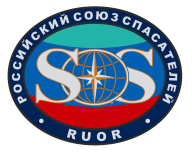 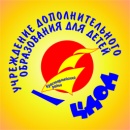 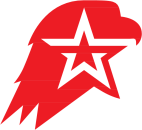 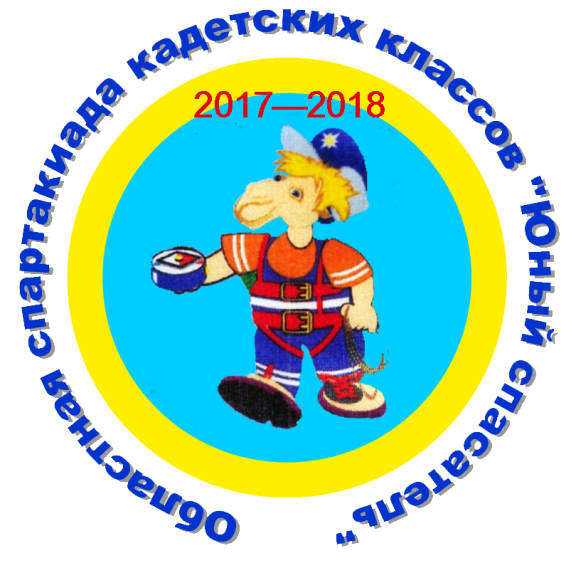 Конкурс «Строевой смотр». Строевая подготовка
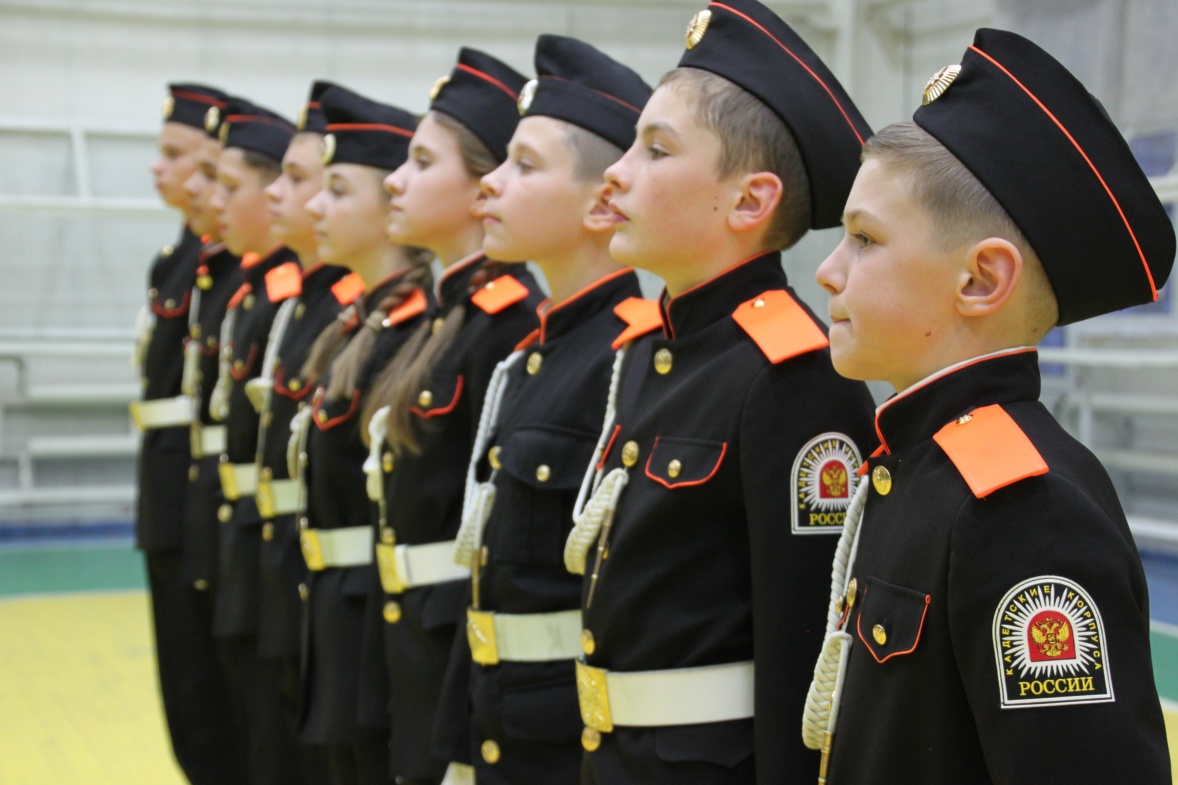 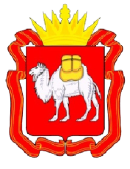 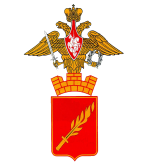 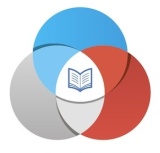 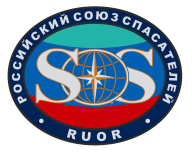 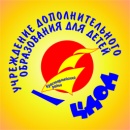 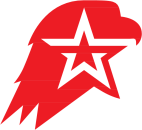 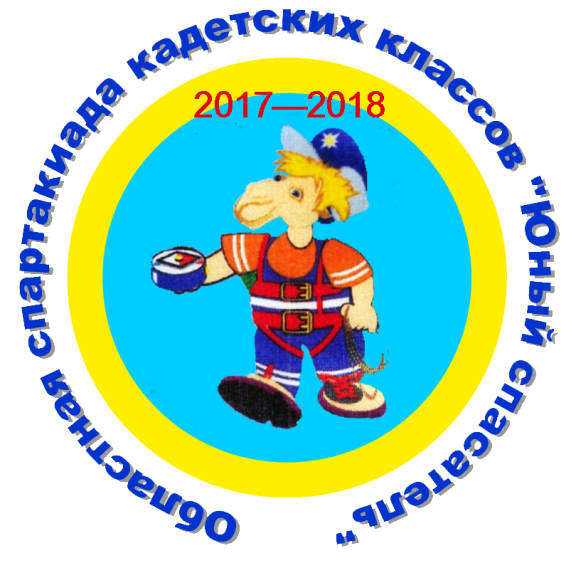 Соревнования «Комплексное силовое упражнение» - мальчики
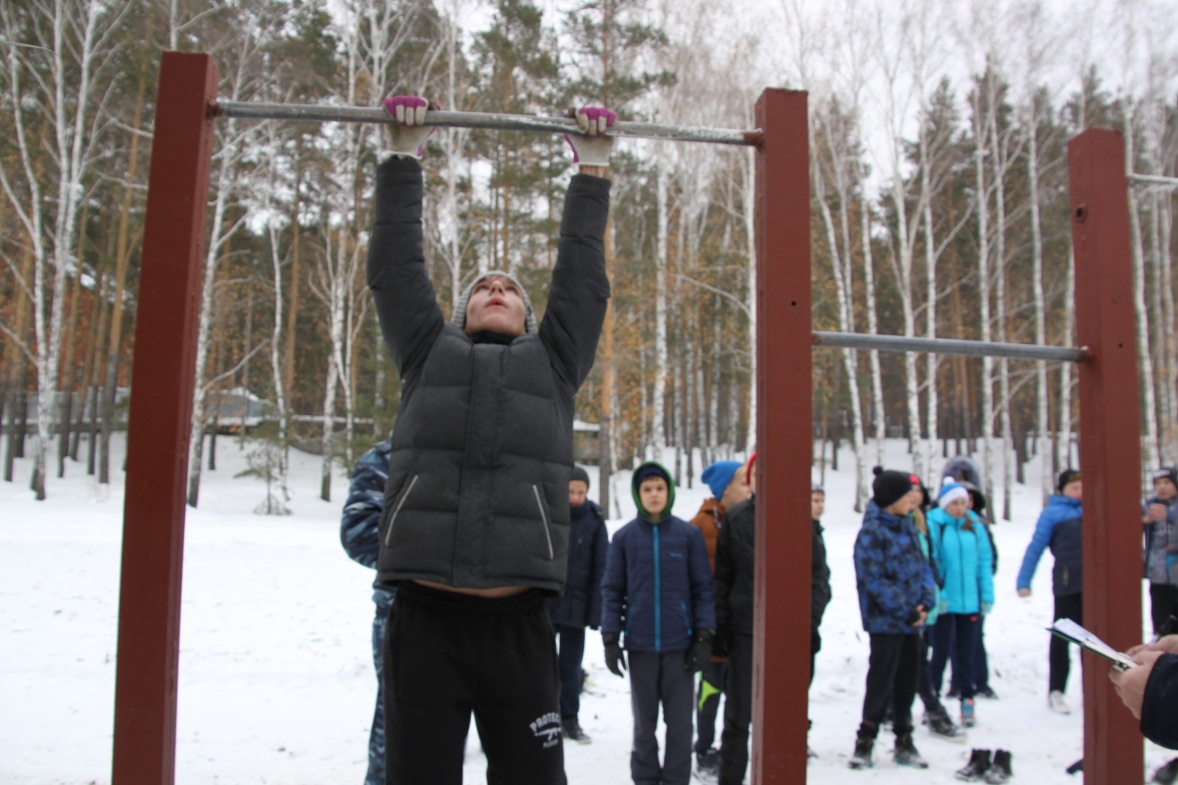 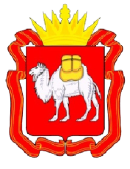 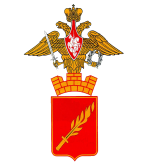 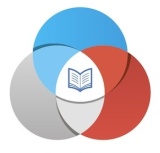 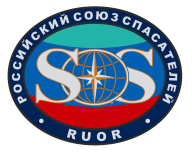 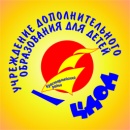 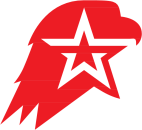 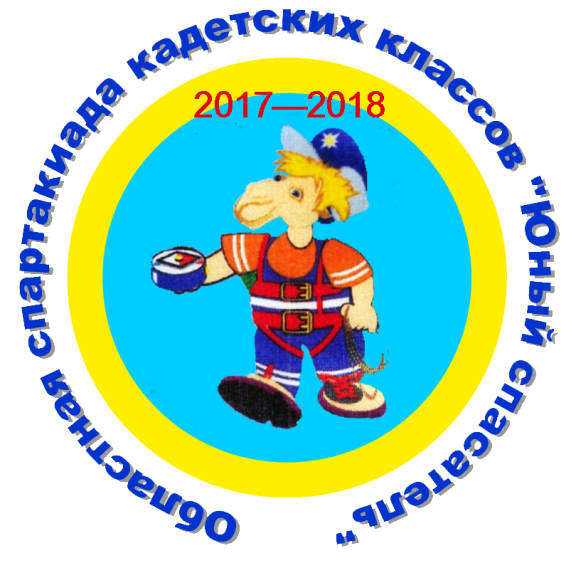 Соревнования «Комплексное силовое упражнение» - девочки
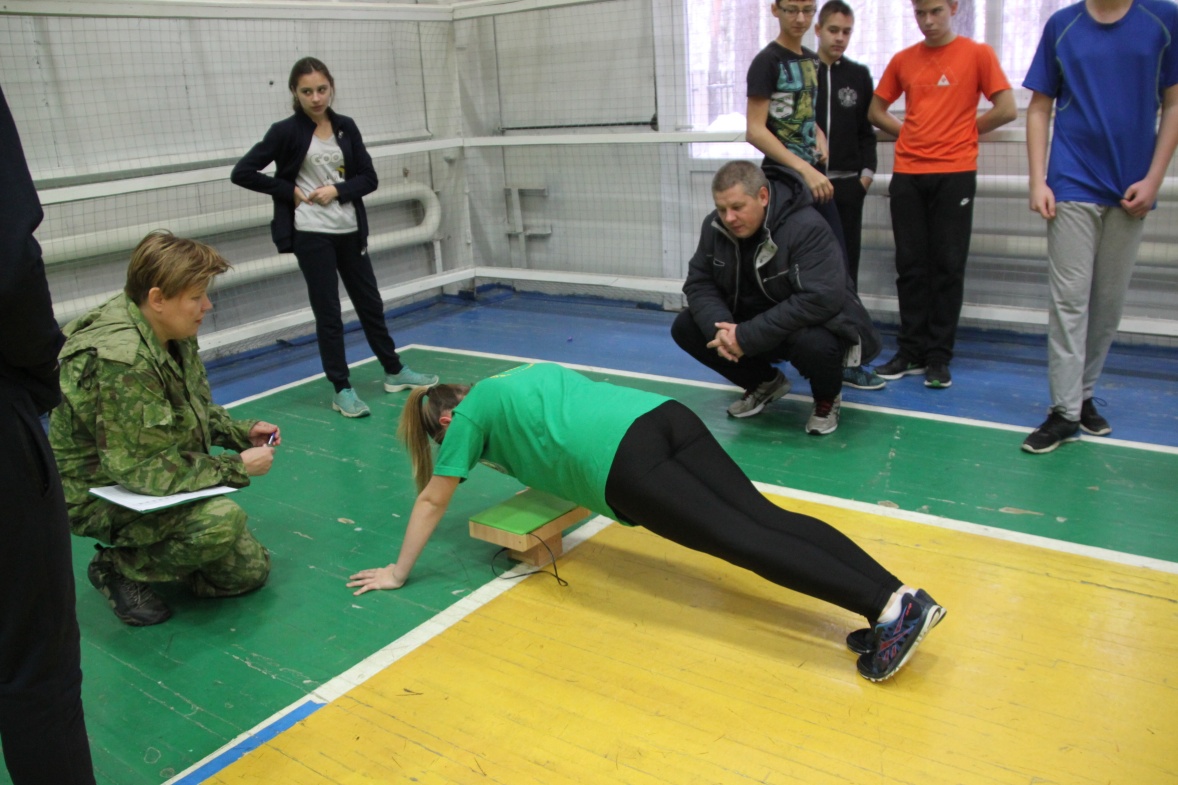 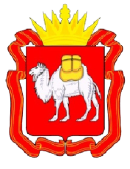 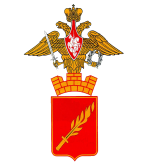 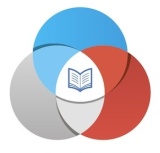 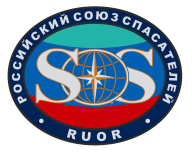 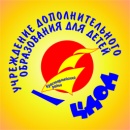 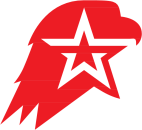 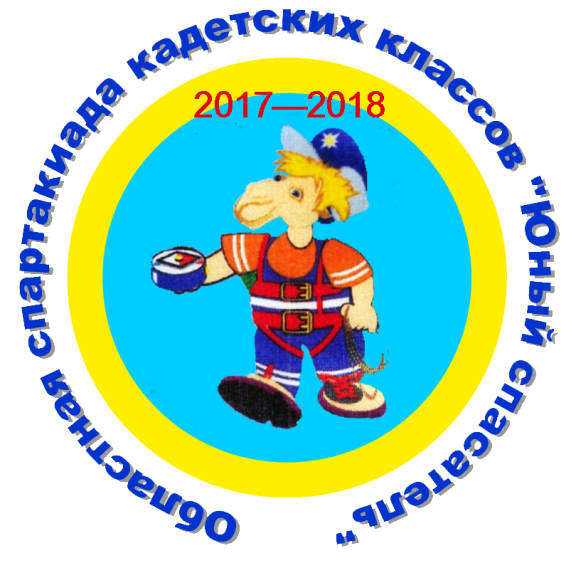 Эстафета по плаванию с элементами спасательных работ
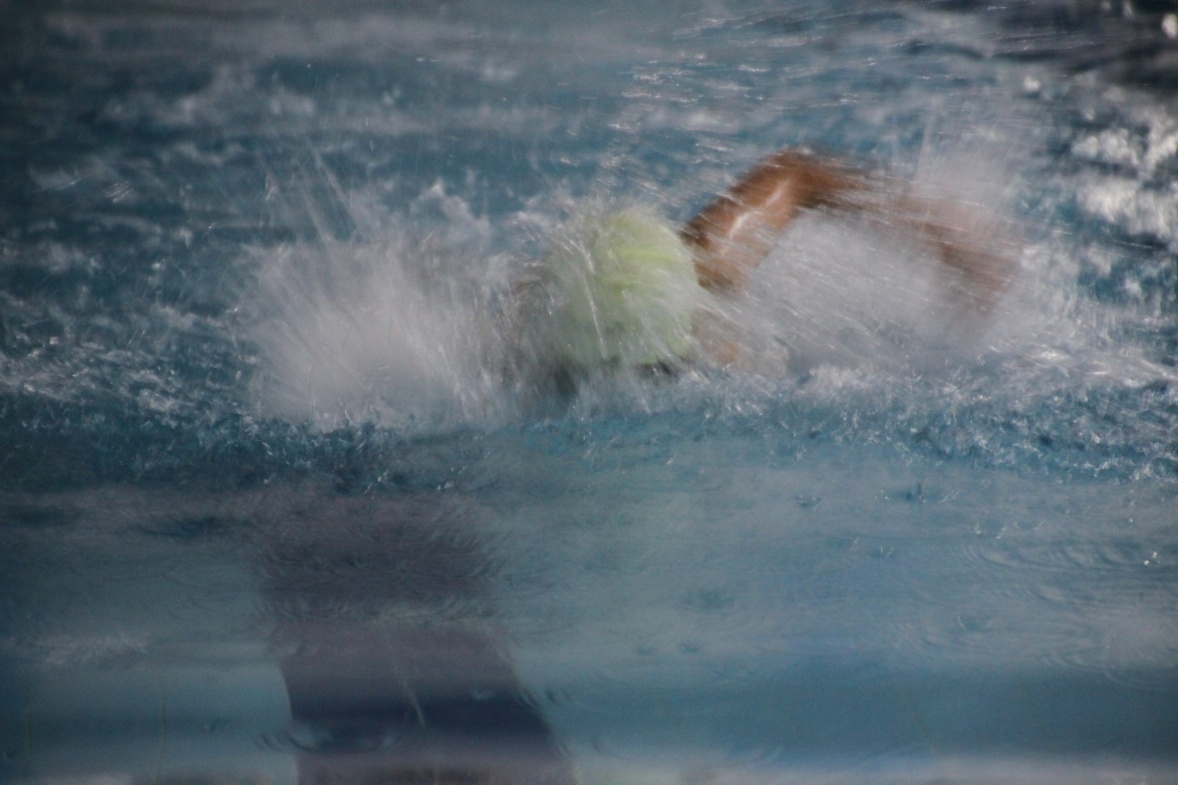 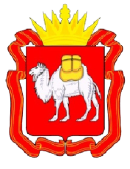 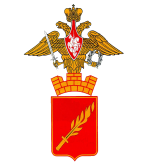 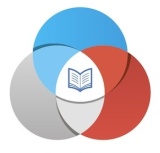 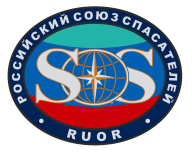 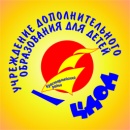 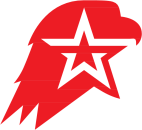 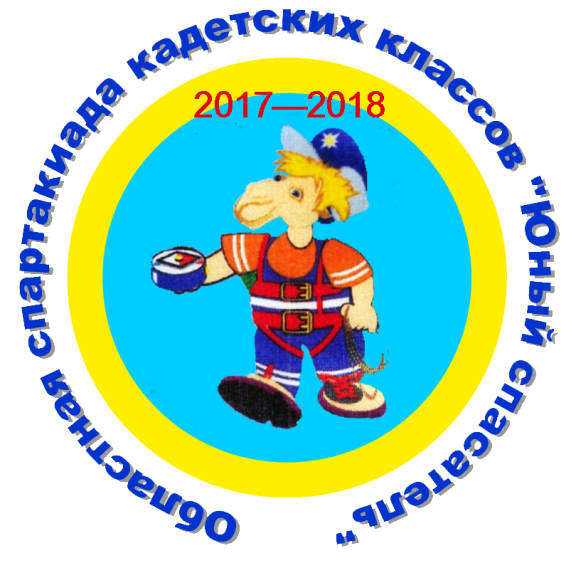 Эстафета по плаванию с элементами спасательных работ. 1 этап
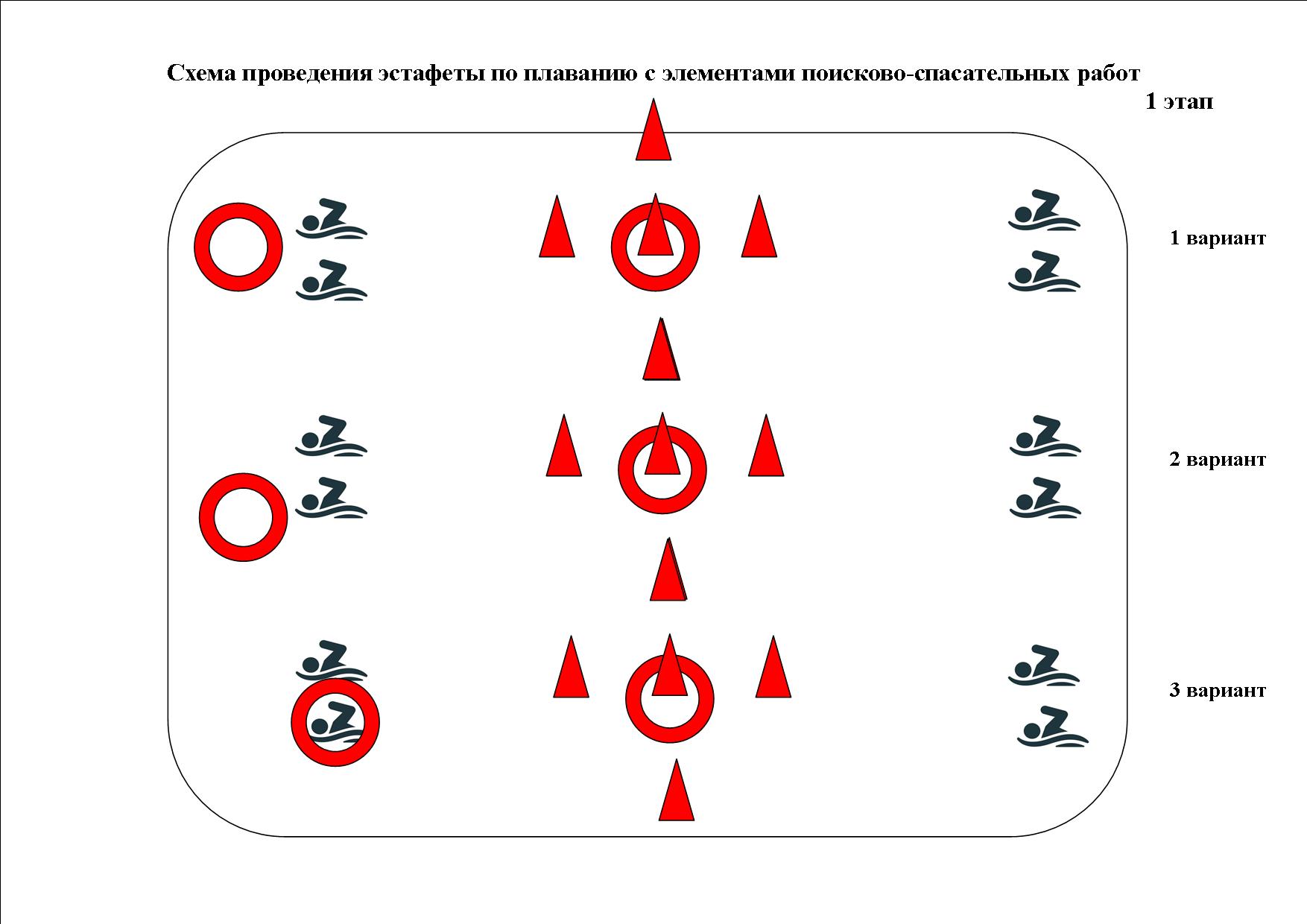 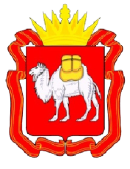 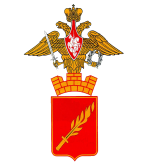 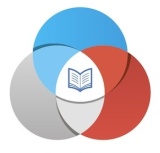 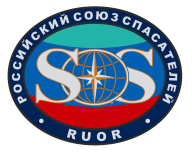 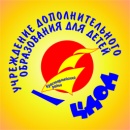 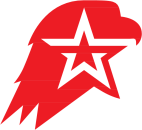 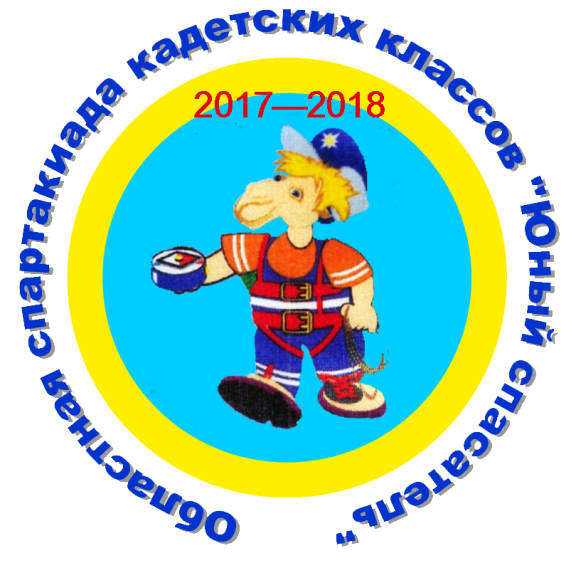 Эстафета по плаванию с элементами спасательных работ. 2 этап
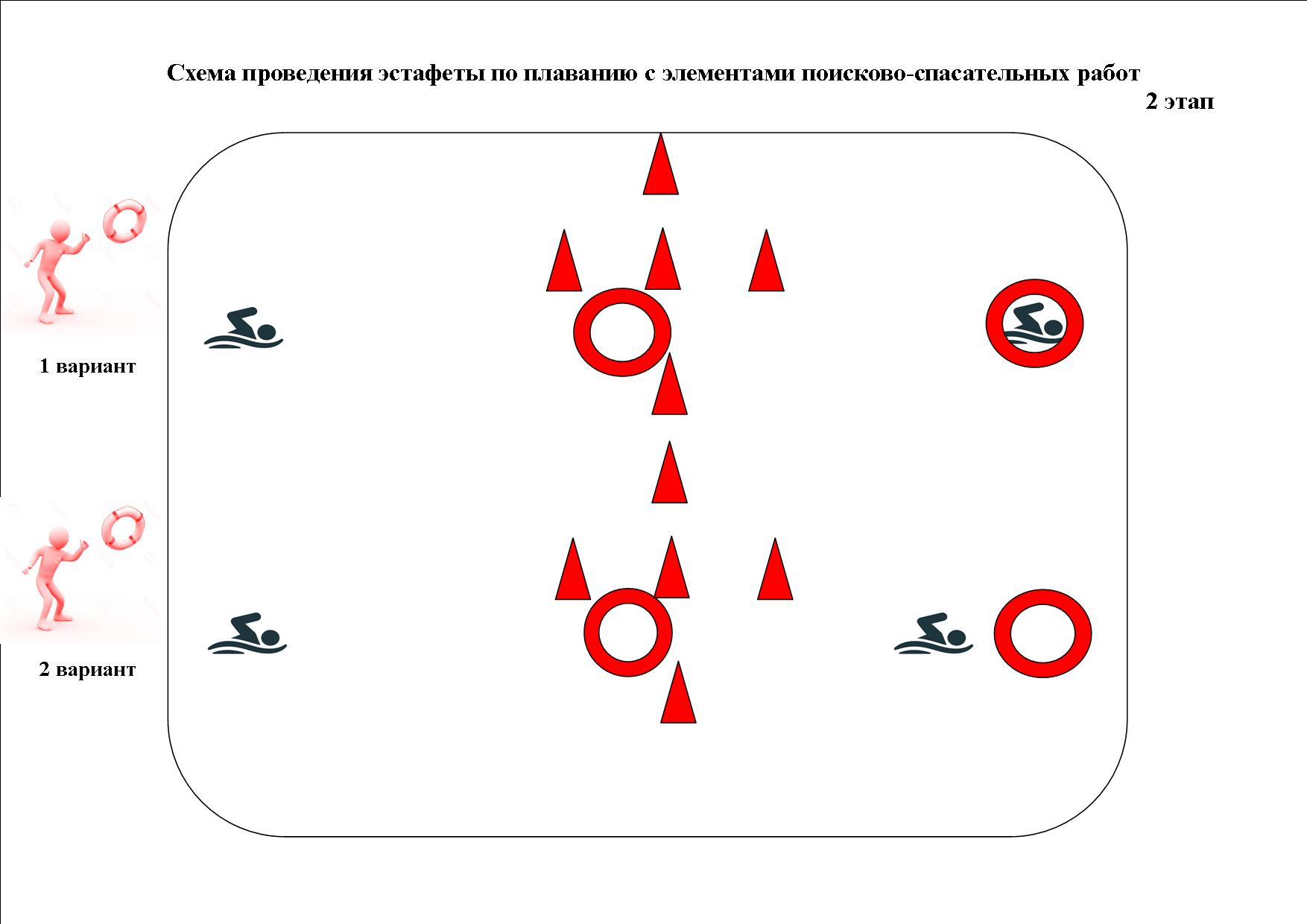 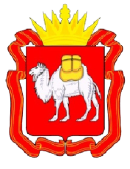 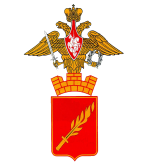 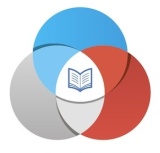 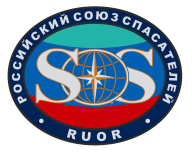 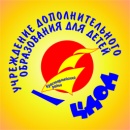 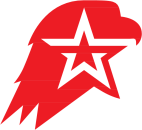 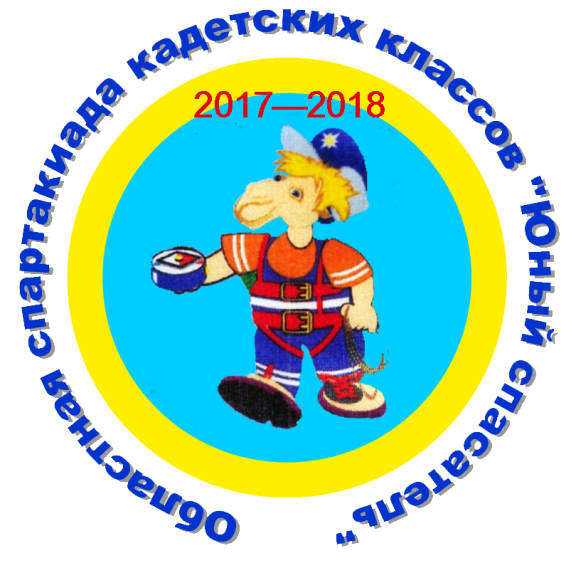 Эстафета по плаванию с элементами спасательных работ. 3 этап
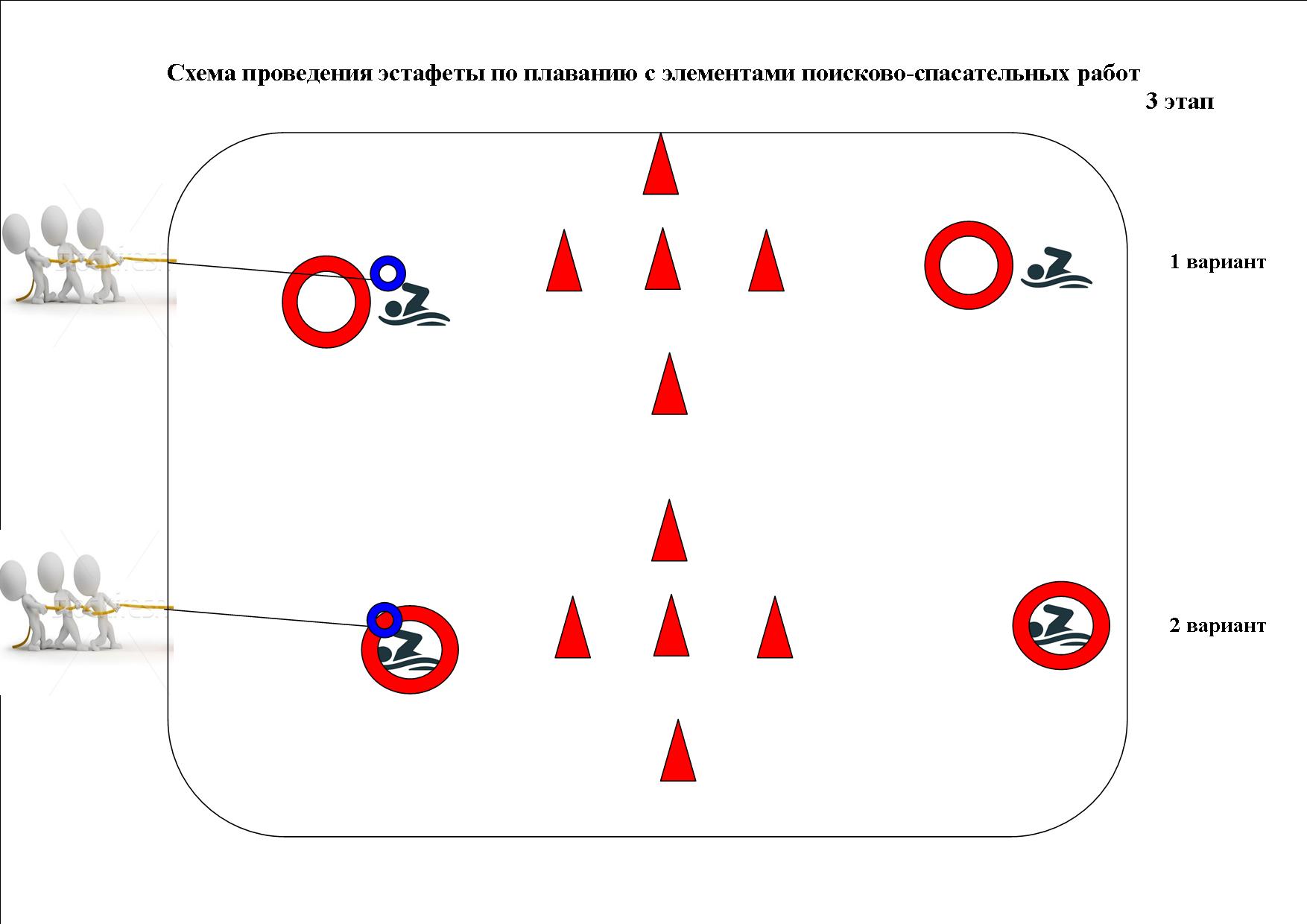 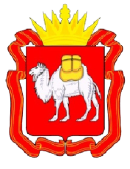 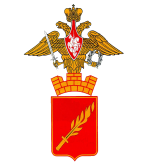 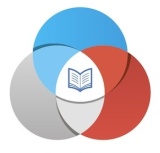 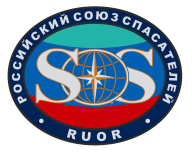 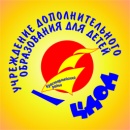 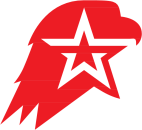 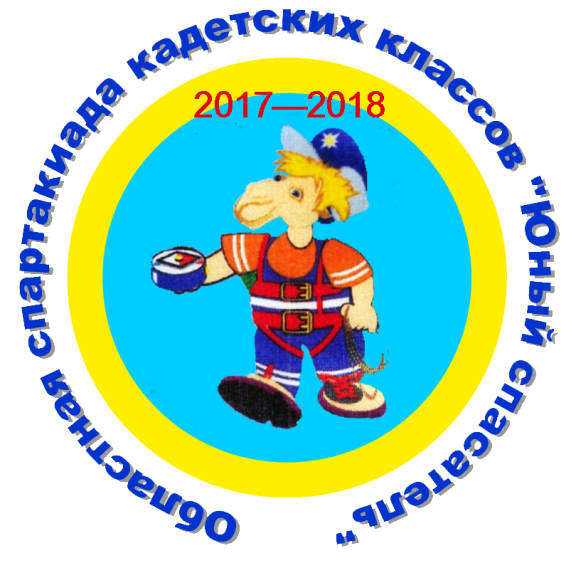 Эстафета по плаванию с элементами спасательных работ. 4 этап
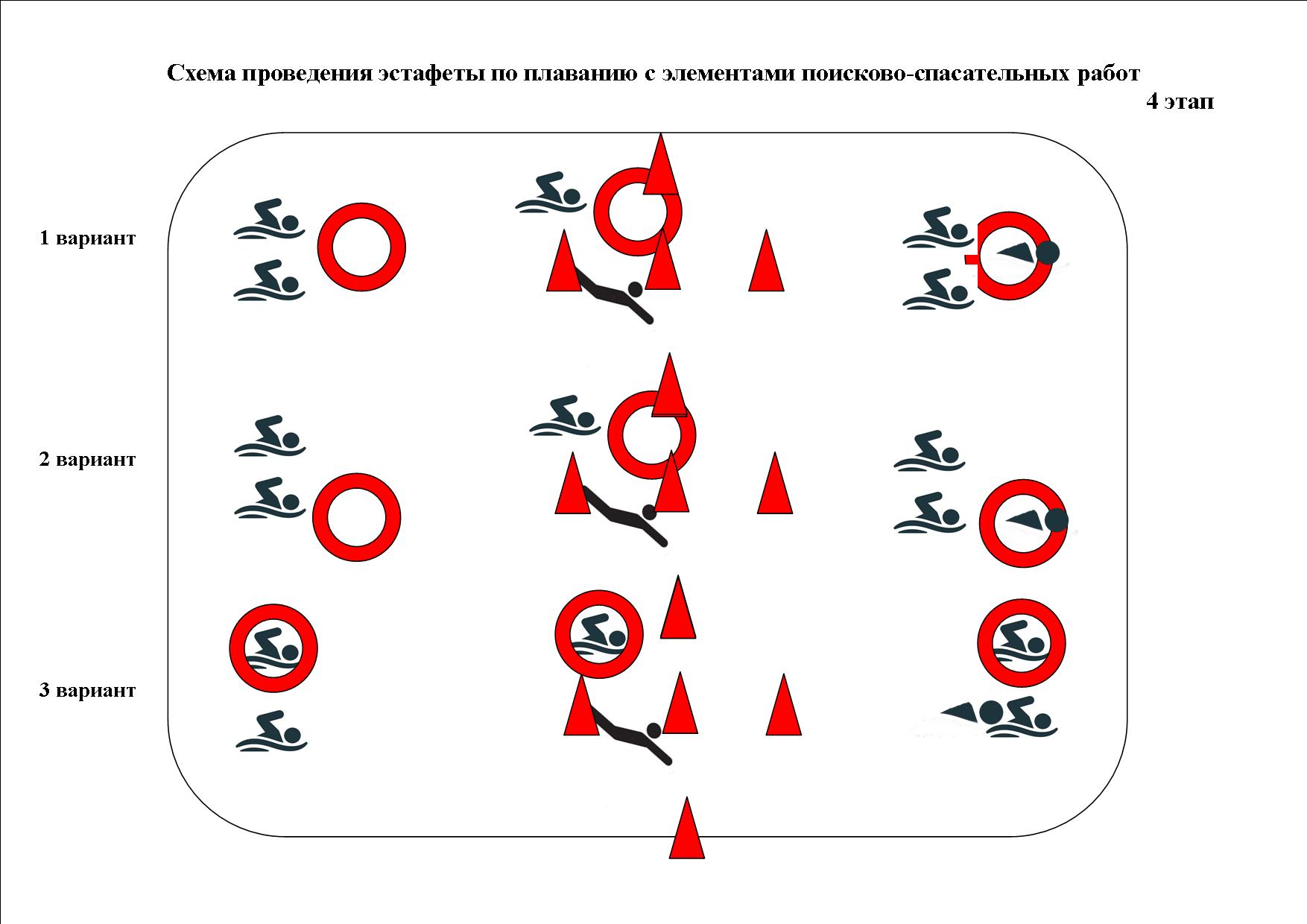 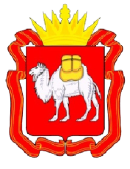 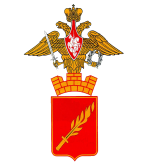 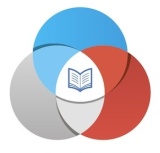 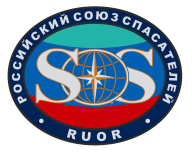 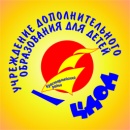 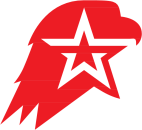 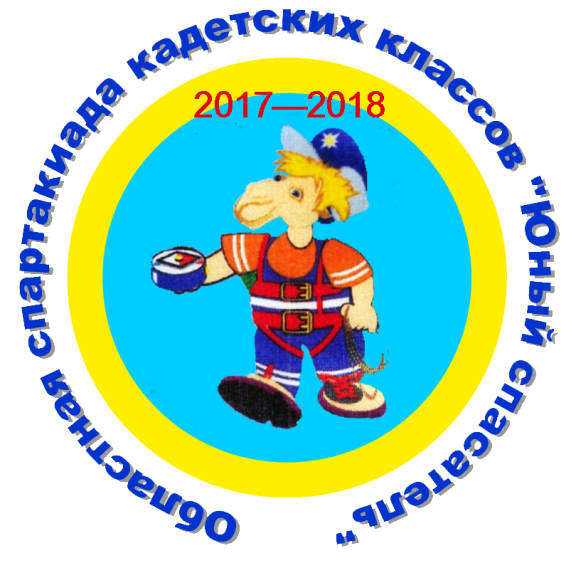 Эстафета по плаванию с элементами спасательных работ. 5 этап
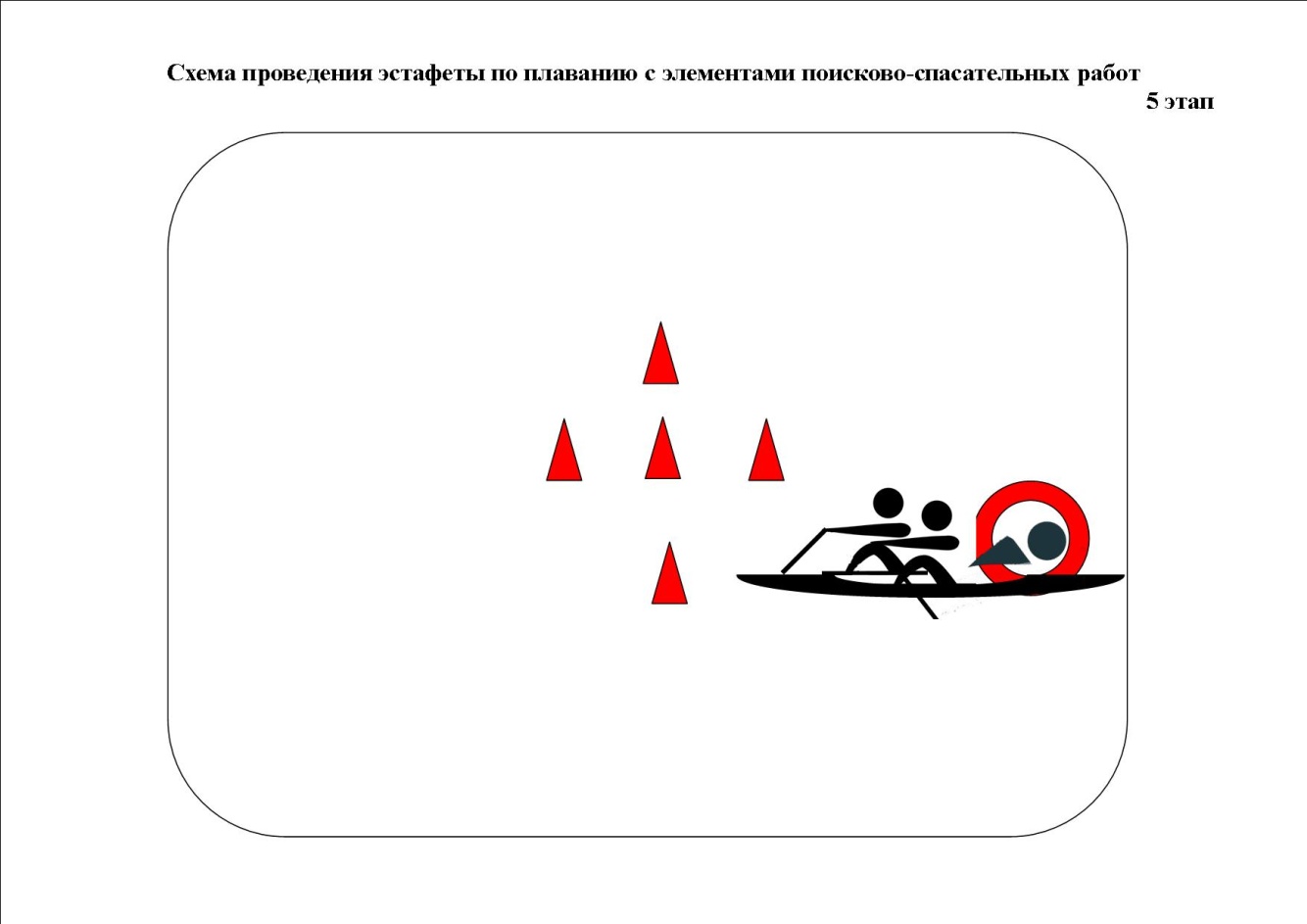 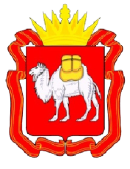 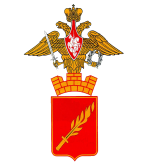 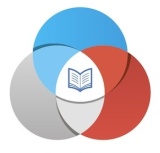 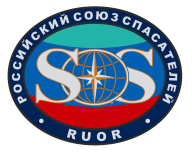 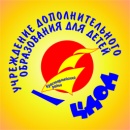 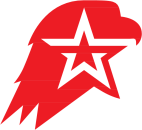 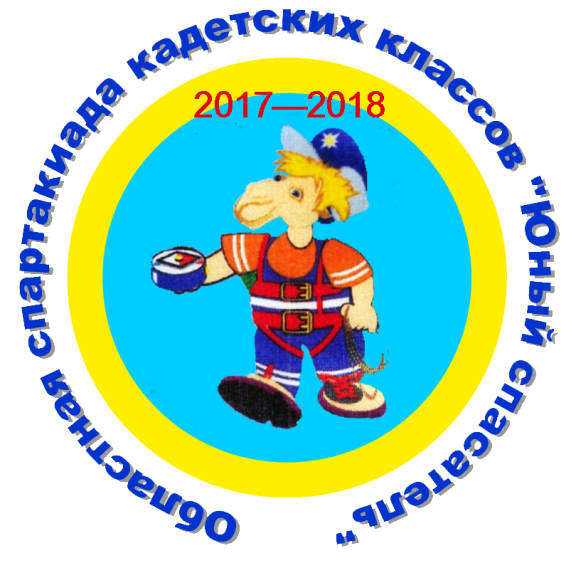 Соревнования 
«Огневой рубеж»
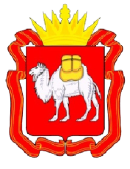 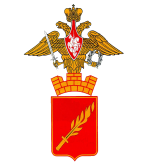 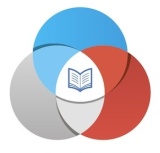 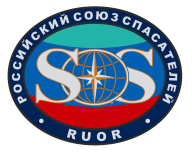 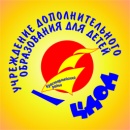 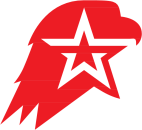 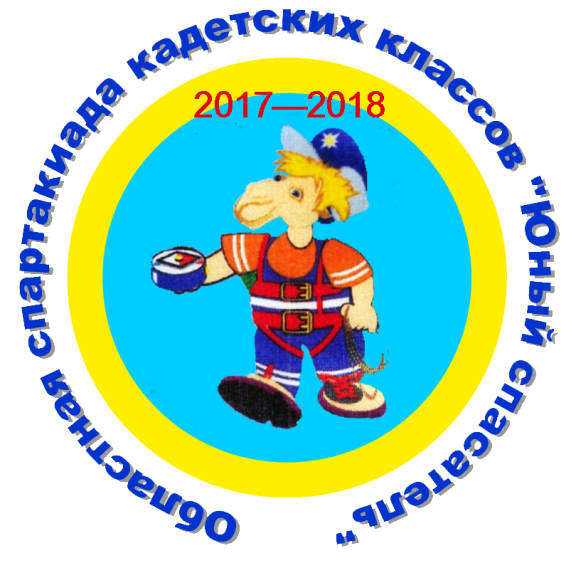 Конкурс боевых листков
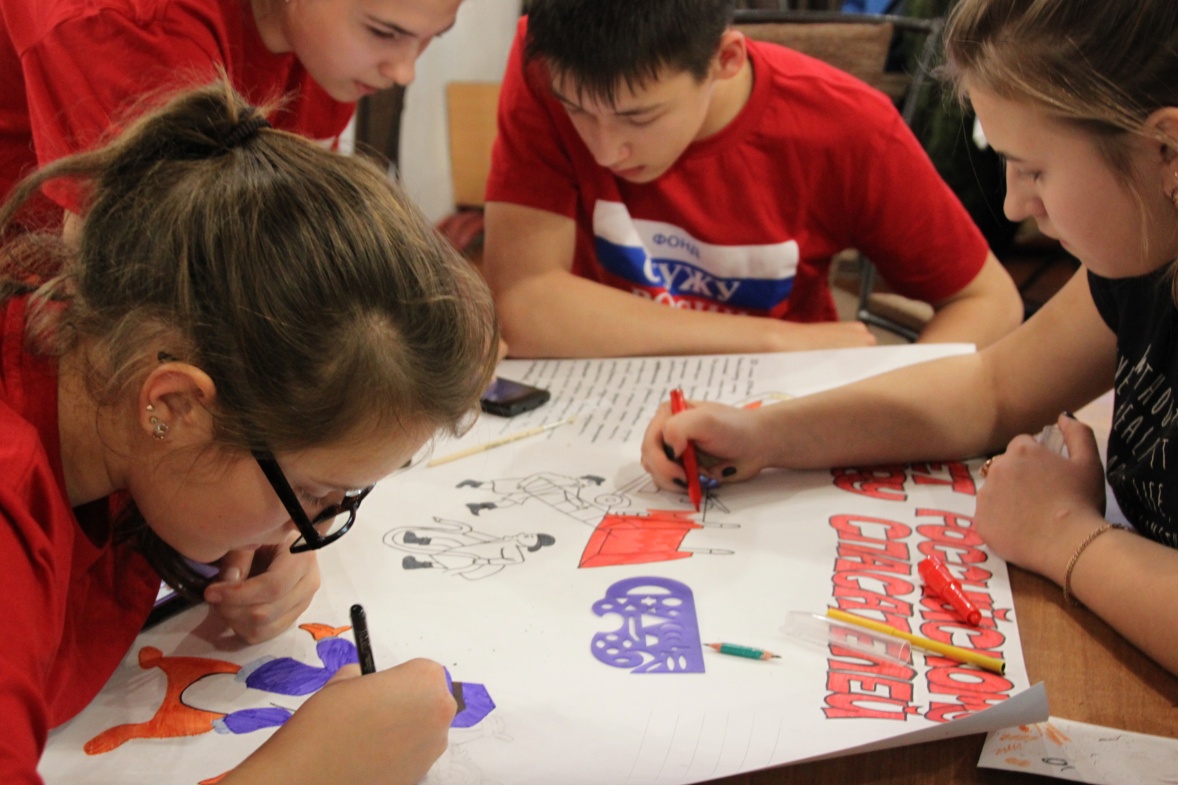 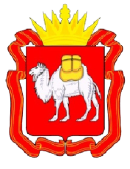 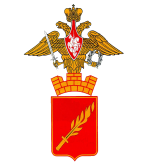 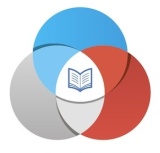 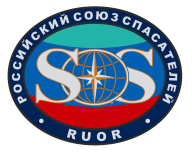 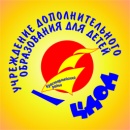 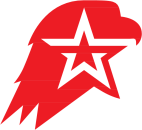 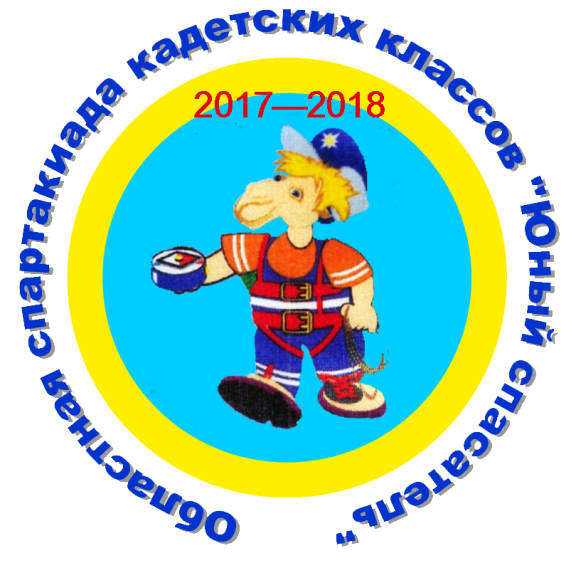 Квест-соревнования «Спасательная операция»
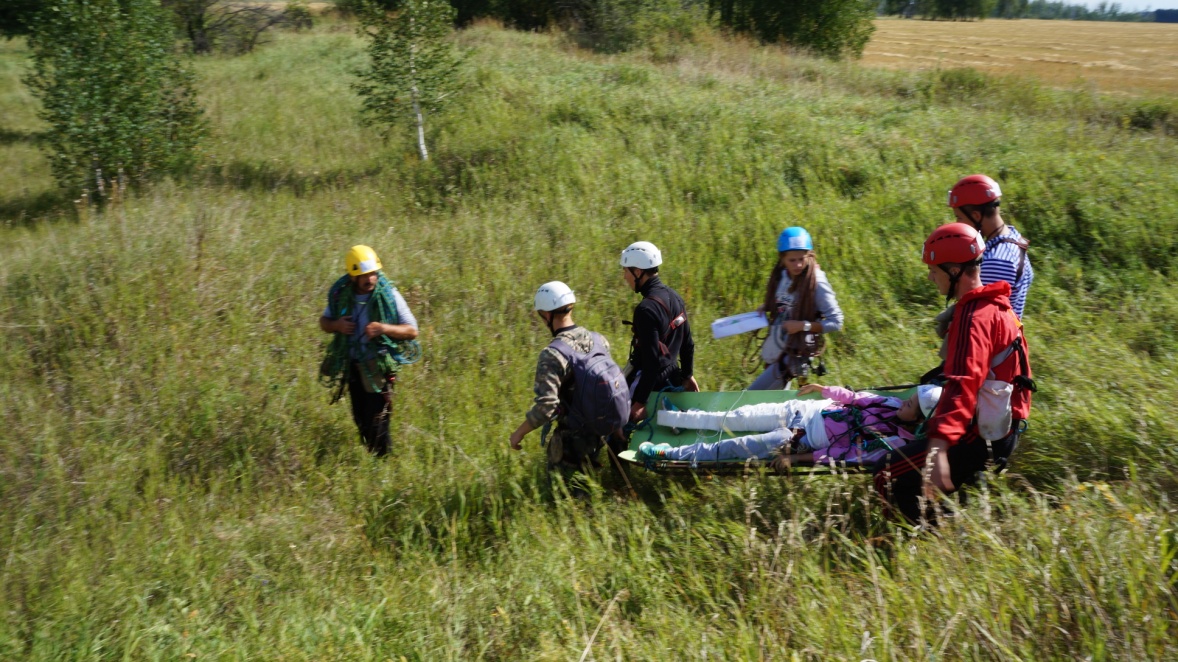 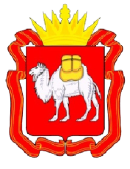 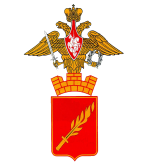 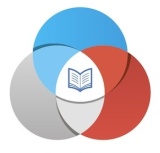 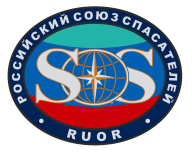 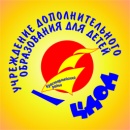 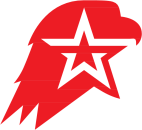 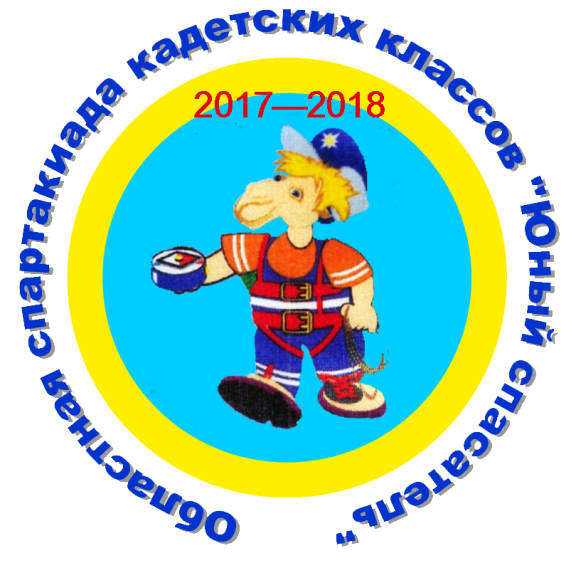 Ocdod.74.ru
8(351)232-14-12
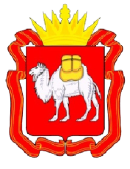 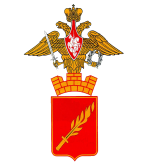 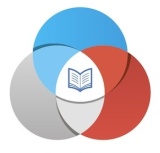 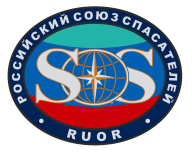 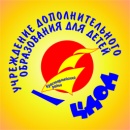 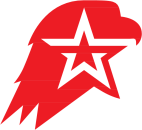